Media Literacy
Unit 3: How to engage young people on creating a safe and responsible online environment
Objectives
By the end of this unit you should be able to:
Engage young people to stay safe on Internet
Contribute on creating a safe online environment
Learn how to develop a digital identity
Before we start…
Here are some tips on how to effectively engage your audience:

Understand the needs of your target group;
Adjust the content and the approach to your target audience;
Use language and references relevant to your audience.
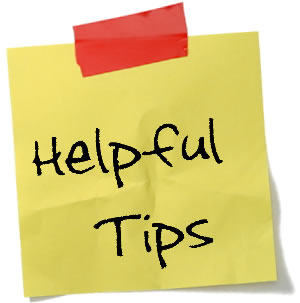 Internet Safety practiced
“Online safety is a balance between understanding online behaviour – knowing the differences between risk, danger and harm – and being empowered to mitigate such issues” 
(Dawn Jotham. “Sharing the responsibility of creating a safe online environment”: https://edtechnology.co.uk/Blog/sharing-the-responsibility-of-creating-a-safe-online-environment/).  
Tips for staying safe online and contributing on creating a safe online environment:
Setting privacy settings and guarding personal information;
Creating and sharing effective communication channels for young people to report any suspicious online behaviour;
Moderating the personal use of social media and online space when at work, school and/ or other social environments and happenings;
Turning off the geolocation when not necessary;
Using online space for educational purposes and
Creating a positive attitude towards the use of social media- using social media for a good cause.
How to create a safe online environment…
[Speaker Notes: In the next slides are some ways on how we can create our own content so that we have a safer online environment]
Use various
 activities
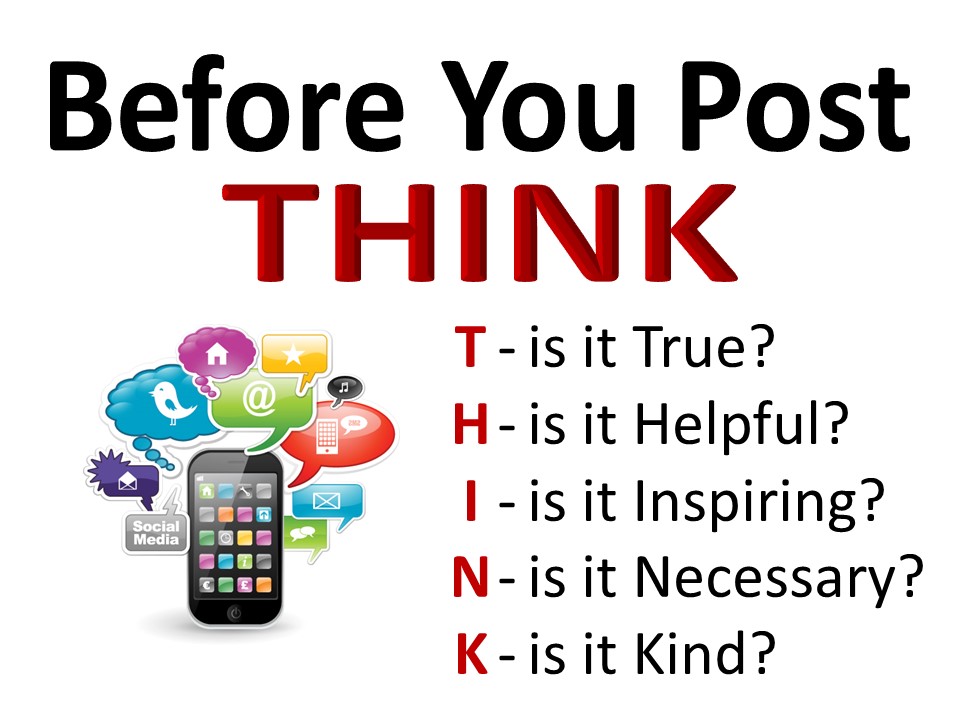 https://milady.cengage.com/blog/think-before-you-post
What is Digital Identity?
“Who you are reflects both how you see yourself and how others see you”. 

Digital Identity is constructed by the information they are online for us.
Find more on ‘what Digital Identity is’ by watching this video.
[Speaker Notes: After watching this video you may go to the 1st activity in the next slide to ‘google yourself’ and then discuss and reflect on how each person’s identity is contracted online, if there is something they wish to change and/ or if they like what they see and they were aware that this is how their identity is shown online.  
Link: https://www.youtube.com/watch?v=uJzuDcyR0WM]
Activity 1
Google your name and reflect on the outcome.
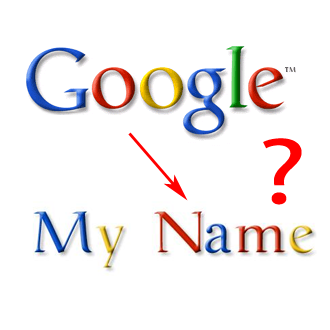 What information you see first?
How is yourself presented online?
Activity 2
Post something on your social media. The post can show anger, a fact, an extreme opinion or even a positive feeling. 
How did your audience receive this?
Was anyone ‘checking’ the validity of your statement?
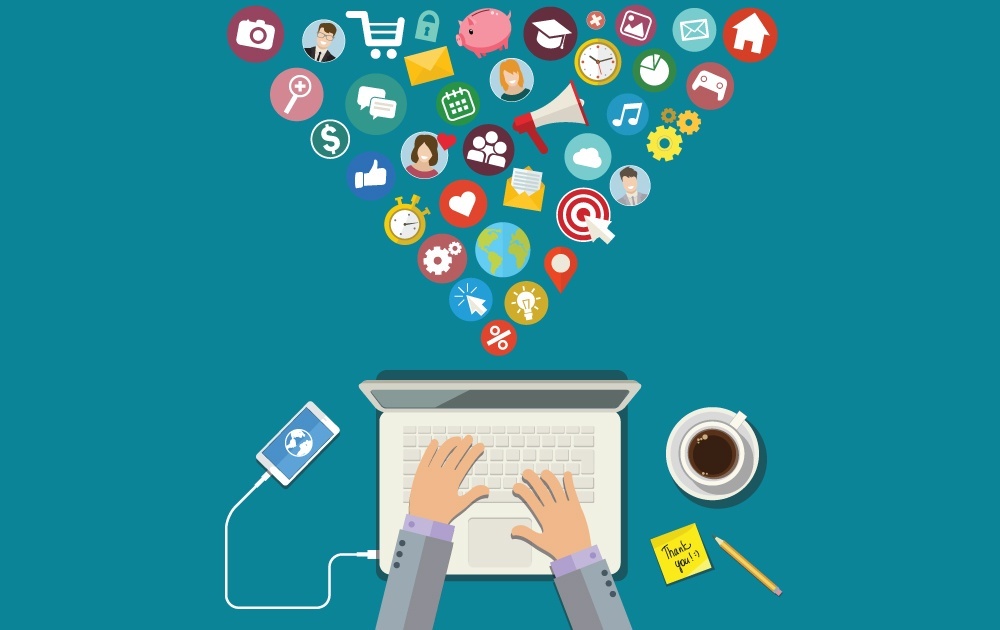 Activity 3
Identify some current affairs taking place in your country using the Internet and create a case study. 

Discuss with your peers.
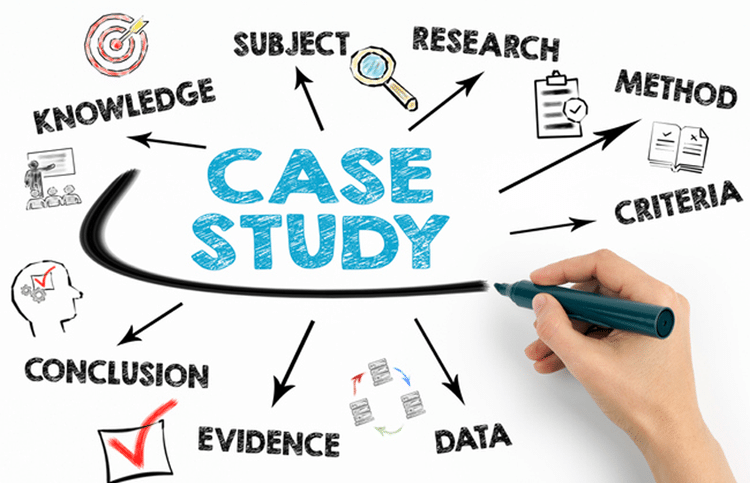 Did you know? 2019
Let’s watch a video now with some statistics 
of the online world and not only that happened 
in 2019…
Find more by watching this video.
[Speaker Notes: Link: https://www.youtube.com/watch?v=bTM06NZOyDQ]
Evaluation
Describe an activity that can contribute on spreading awareness for the importance of online safety. 
How is your digital identity presented. Would you change anything?
 How can we engage young people to create a safe online environment?
[Speaker Notes: Answers:

Describe an activity that can contribute on spreading awareness for the importance of online safety. 
Here, the participants should think of something that they themselves can do in order to spread awareness on online safety. This can be a campaign (online or offline), share information with their peers, create their own information online, share valid and reliable sources, etc. 

How is your digital identity presented. Would you change anything?
Here the participants should reflect on their own visual identity and think of ways to improve their online image if they do not like what they see. Either by deleting some content in their social media, presenting themselves differently from now on, etc.

How can we engage young people to create a safe online environment? 
Here, once more there is no just one answer. We want to hear from the young people their ideas on how we can engage their peers. In slides 40- 44 we have some ways we suggest but they should elaborate on them even with one concrete plan.]
References
Barnes, Lisha. 2016 “Think before you post”. Last retrieved 23.12.2019. https://milady.cengage.com/blog/think-before-you-post 
Esteves, Jose. “Did you know? 2019” . https://www.youtube.com/watch?v=bTM06NZOyDQ 
Get Safe Online. “Social Networking Sites”. Last retrieved 23.12.2019. https://www.getsafeonline.org/social-networking/social-networking-sites/ 
Jotham, Dawn. 2019. “Sharing the responsibility of creating a safe online environment”. Last retrieved 23.12.2019. https://edtechnology.co.uk/Blog/sharing-the-responsibility-of-creating-a-safe-online-environment/ ).  
“What is Digital Identity”, 2015. https://www.youtube.com/watch?v=uJzuDcyR0WM 
Proffitt, Ellie. 2017. “How to engage young people when teaching online safety”. Last retrieved 23.12.2019. https://www.saferinternet.org.uk/blog/how-engage-young-people-when-teaching-online-safety
End of Module